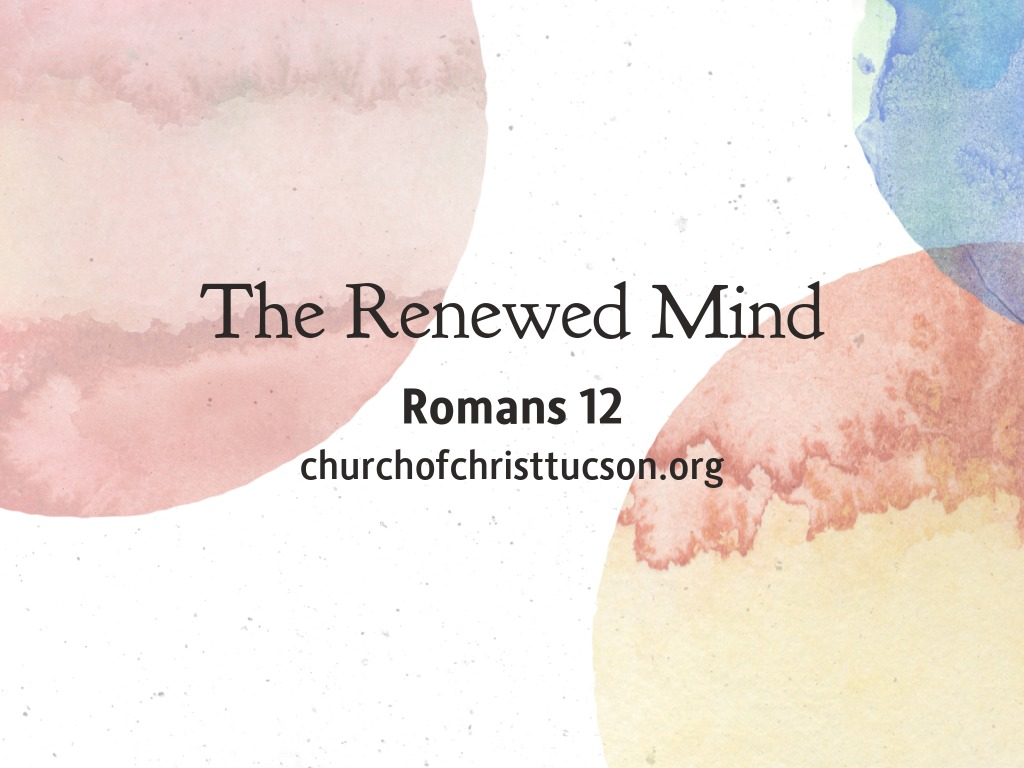 The Renewed Mind:Romans 12:2
Do Not Be Conformed to This World:                 Romans 12:2
Conformed – “To conform or assimilate one’s self to” (Mounce).
Romans 12:2 NLT “Don’t copy the behavior and customs of this world.”
This world – “Everything inconsistent with, or hostile to the Christian life” (Lard).                             Cf. Gal. 5:19-21
The Renewed Mind:Romans 12:2
The Renewing of Your Mind:
We are transformed by the renewing of our minds. Rom. 12:2
This renewal began at our conversion. Titus 3:5; Rom. 6:11, 3-5
This renewal was and is a complete 180 in our thinking. Rom. 8:5-11
This renewal is so that we can discern God’s will. Rom. 12:2b
The Renewed Mind:Romans 12:2
How Can I Have the Renewed Mind?
Clean out the bad.                                                    Jas. 1:21; Acts 19:19
Fill with the good.                                            Matt. 12:43-45; Col. 3:1-3; 2 Tim. 3:16-17, 2:15
Commit to life in community.                         Rom. 12:3, 9-10, 15-16
Apply what you learn. Jas. 1:21-22